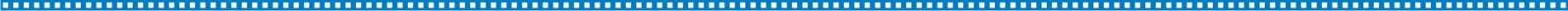 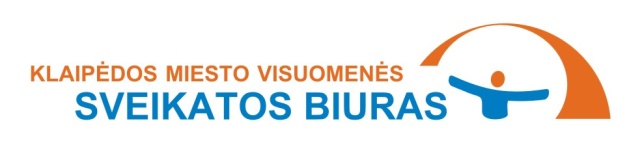 Lopšelio-darželio „Nykštukas“ lankančių vaikų profilaktinių sveikatos patikrinimų duomenų analizė 2019-2020 m.m.
Parengė: visuomenės sveikatos priežiūros specialistė Rūta Jonikė
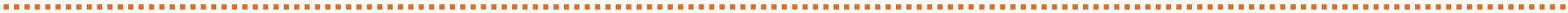 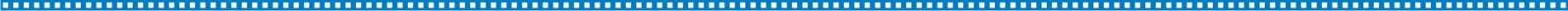 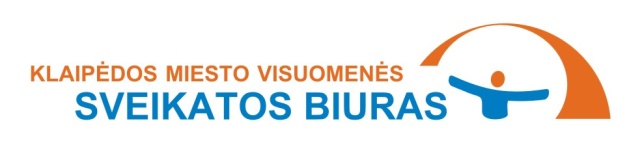 Vaikų sveikatos analizės aprašymas
Duomenys apie vaikų sveikatos būklę gaunami iš statistinės apskaitos formos Nr. 027-1/a „Vaiko sveikatos pažymėjimas“ (toliau – Vaiko sveikatos pažymėjimas), patvirtintos Lietuvos Respublikos sveikatos apsaugos ministro 2004 m. gruodžio 24 d. įsakymu Nr. V-951 „Dėl statistinės apskaitos formos Nr. 027-1/a „Vaiko sveikatos pažymėjimas“ patvirtinimo” (Žin., 2005, Nr. 3-38).
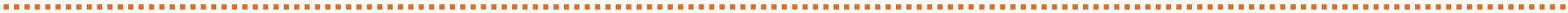 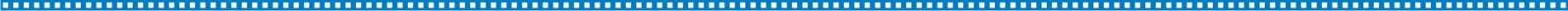 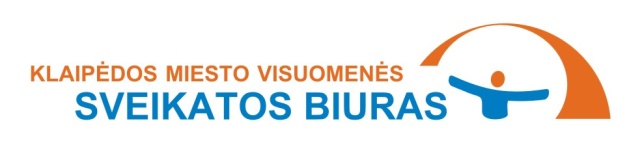 Analizės svarba
Kasmetinių vaikų profilaktinių patikrinimų duomenys panaudojami planuojant ir įgyvendinant sveikatos priežiūros priemones ikimokyklinio ugdymo įstaigoje, organizuojant sveikatos stiprinimo priemones, susijusias su ligų ir traumų profilaktika.
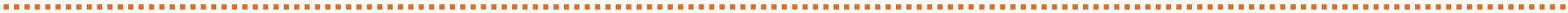 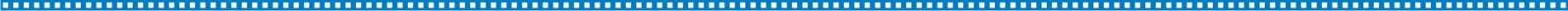 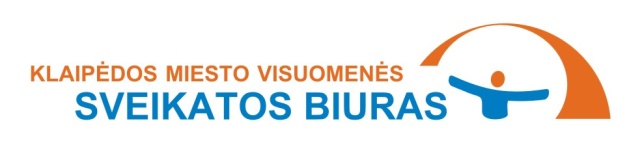 Visiškai sveiki vaikai ir turintys bent 1 sveikatos sutrikimą
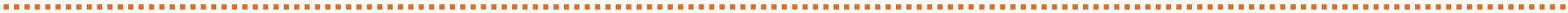 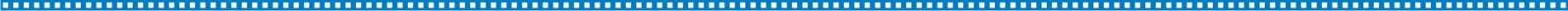 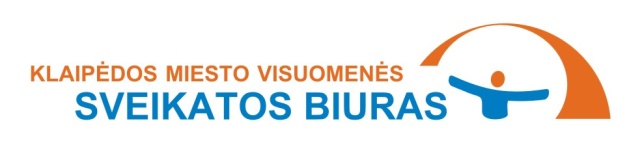 Vaikų skaičius su tam tikromis ligomis ir sutrikimais 2019 m. (proc. nuo pasitikrinusiųjų vaikų)
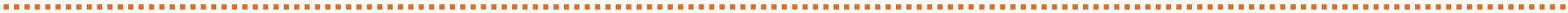 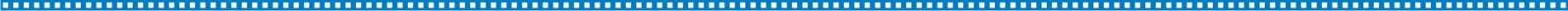 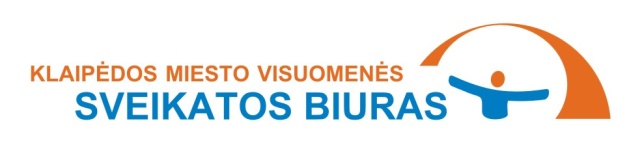 Vaikų skaičius su regos sutrikimais 2019 m. (proc. nuo pasitikrinusiųjų vaikų)
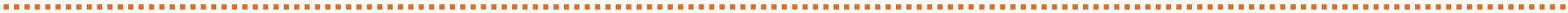 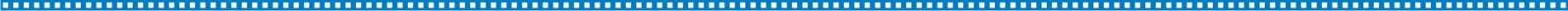 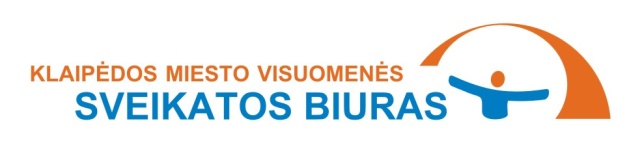 Vaikų skaičius su simptomais, pakitimais ir kitais klinikiniais radiniais 2019 m. (proc. nuo pasitikrinusiųjų vaikų)
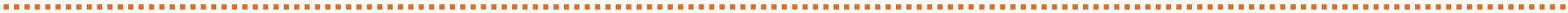 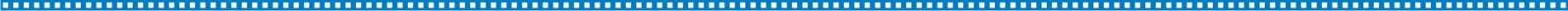 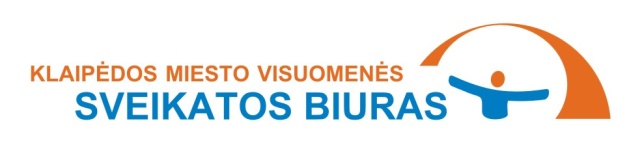 Vaikų skaičius su psichikos ir elgesio sutrikimais 2019 m. (proc. nuo pasitikrinusiųjų vaikų)
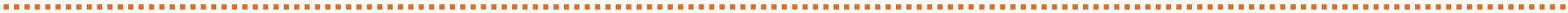 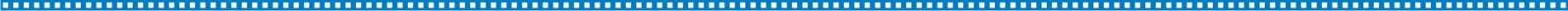 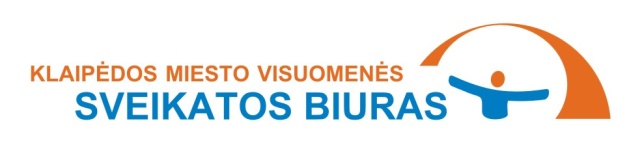 Pasitikrinusiųjų mokinių pasiskirstymas pagal KMI grupes (proc.)
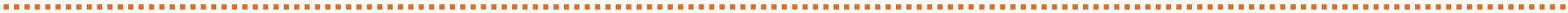 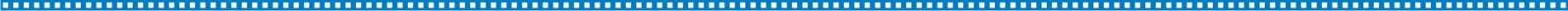 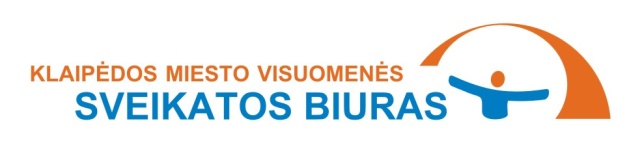 Pasitikrinusiųjų mokinių pasiskirstymas pagal fizinio lavinimo grupes (proc.)
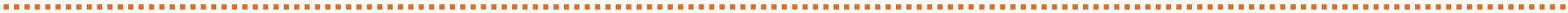 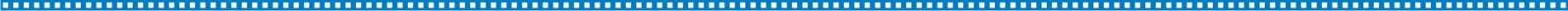 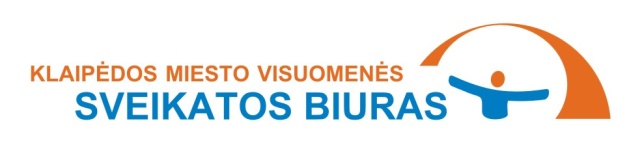 Pasitikrinusiųjų mokinių pasiskirstymas pagal fizinės būklės įvertinimą procentiliniu metodu (proc.)
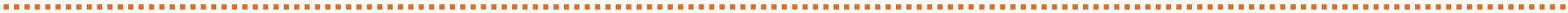 [Speaker Notes: HAN – darnus harmoningas augimas, kai ūgis normalus arba nukrypęs nuo nuo vidutinio leistinose ribose.
HAK – darnus augimas, kai ūgis kraštutinis (labai žemi arba labai aukšti).
NHA – nedarnus (neharmoningas) augimas, kai vienas ar keli vaiko rodikliai formuojasi neproporcingai ūgiui.]
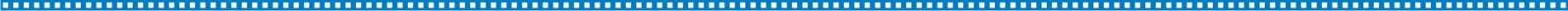 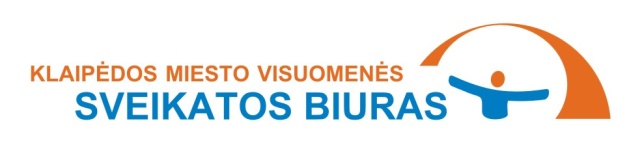 DOMINUOJANTYS LOPŠELIO GRUPIŲ VAIKŲ SVEIKATOS SUTRIKIMAI
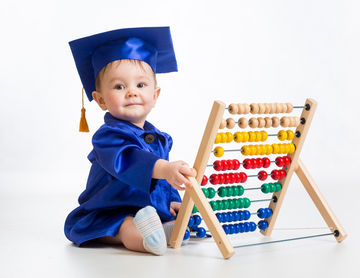 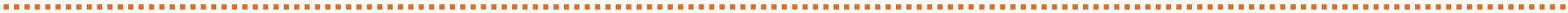 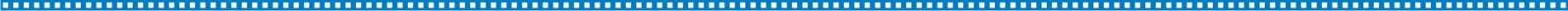 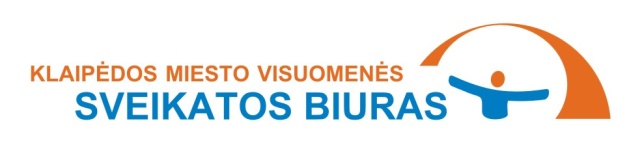 Lopšelio  vaikų skaičius su tam tikromis ligomis ir sutrikimais 2019 m. (proc. nuo pasitikrinusiųjų vaikų)
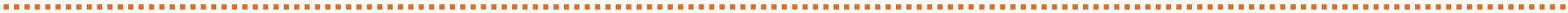 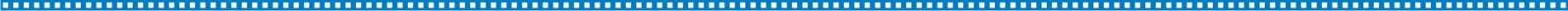 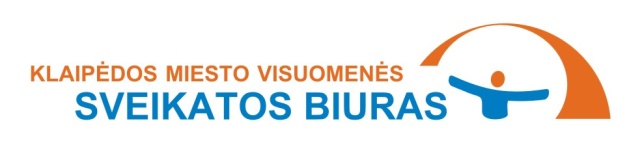 Lopšelio vaikų regos sutrikimai 2019 m. (proc. nuo pasitikrinusiųjų vaikų)
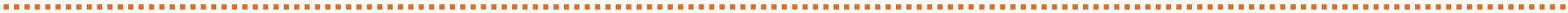 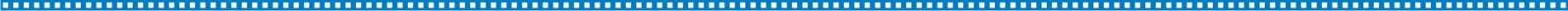 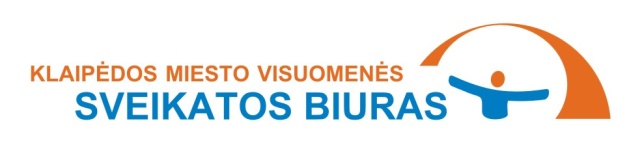 Lopšelio vaikų simptomai, pakitimai ir nenormalūs klinikiniai radiniai 2019 m. (proc. nuo pasitikrinusiųjų vaikų)
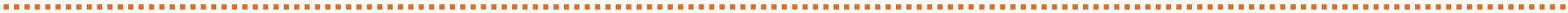 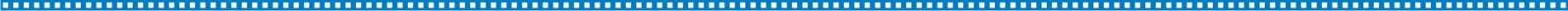 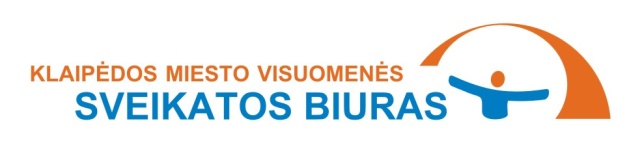 Lopšelio vaikų įgimtos formavimosi ydos 2019 m. (proc. nuo pasitikrinusiųjų vaikų)
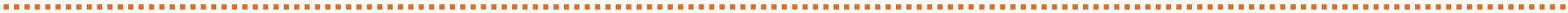 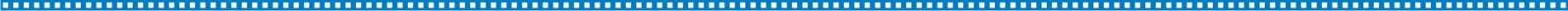 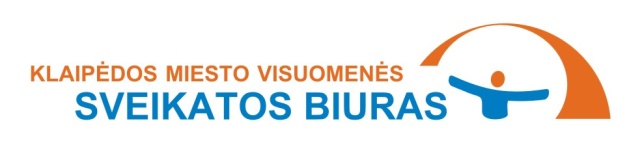 DOMINUOJANTYS DARŽELIO GRUPIŲ VAIKŲ SVEIKATOS SUTRIKIMAI
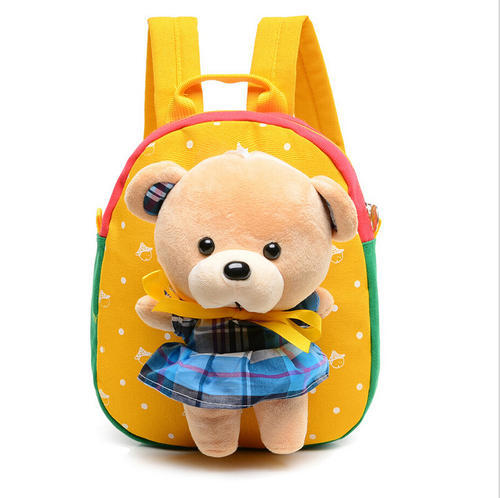 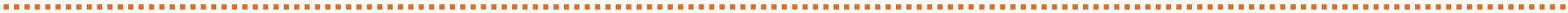 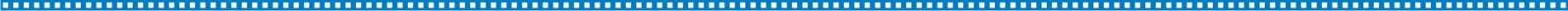 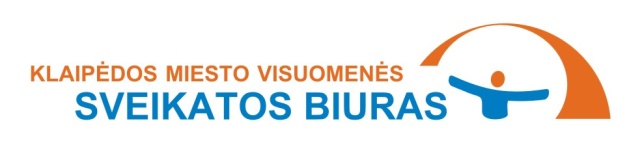 Darželio vaikų skaičius su tam tikromis ligomis ir sutrikimais 2019 m. (proc. nuo pasitikrinusiųjų vaikų)
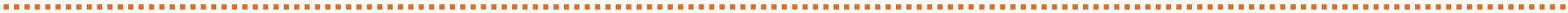 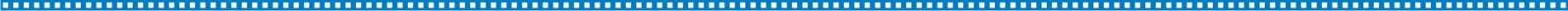 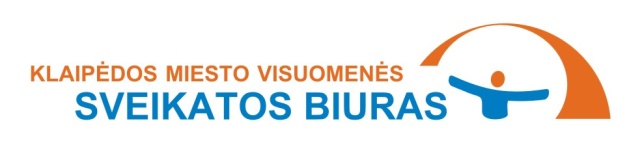 Darželio vaikų regos sutrikimai 2019 m. (proc. nuo pasitikrinusiųjų vaikų)
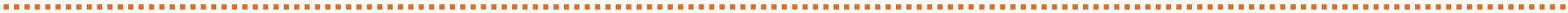 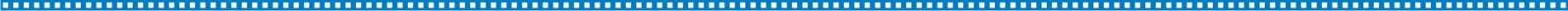 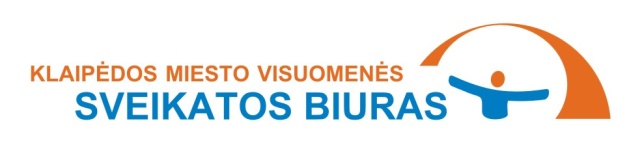 Darželio vaikų simptomai, pakitimai ir nenormalūs klinikiniai radiniai 2019 m.
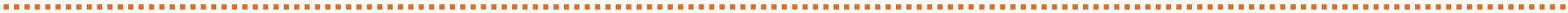 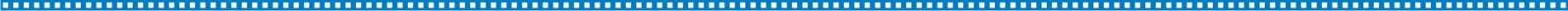 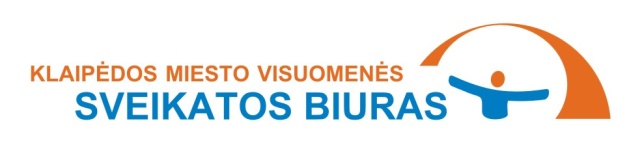 Darželio vaikų kvėpavimo sistemos sutrikimai 2019 m. (proc. nuo pasitikrinusiųjų vaikų)
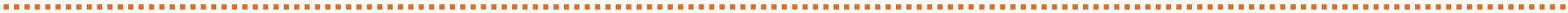 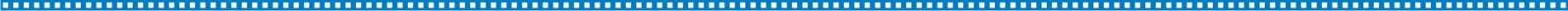 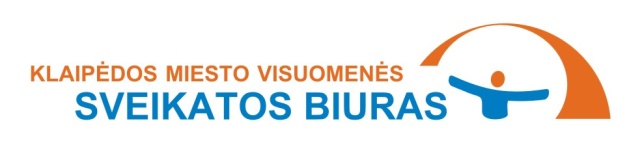 DOMINUOJANTYS PRIEŠMOKYKLINIŲ GRUPIŲ VAIKŲ SVEIKATOS SUTRIKIMAI
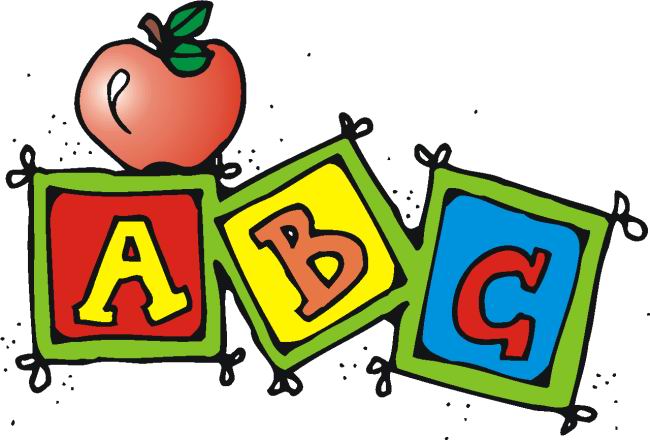 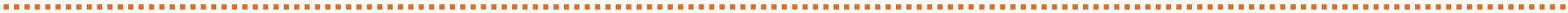 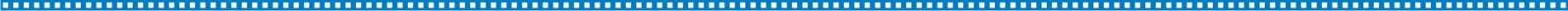 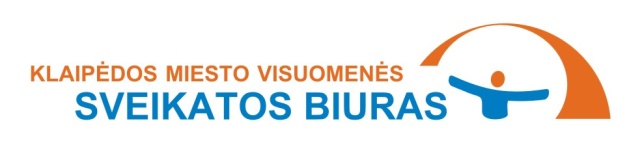 Priešmokyklinių grupių vaikų skaičius su tam tikromis ligomis ir sutrikimais 2019 m. (proc. nuo pasitikrinusiųjų vaikų)
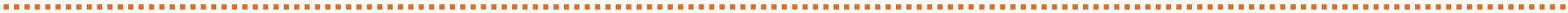 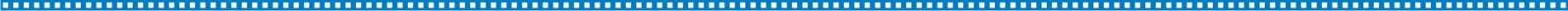 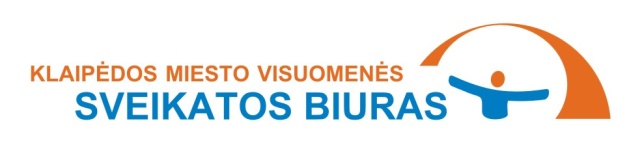 Priešmokyklinių grupių vaikų skaičius su regos sutrikimais 2019 m. (proc. nuo pasitikrinusiųjų vaikų)
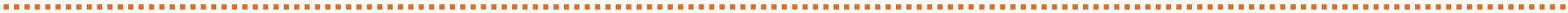 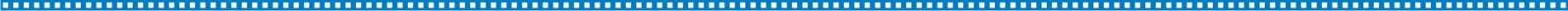 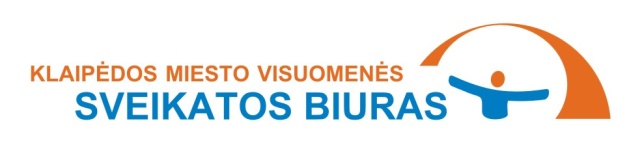 Priešmokyklinio amžiaus vaikų simptomai, pakitimai ir nenormalūs klinikiniai radiniai 2019 m. (proc. nuo pasitikrinusiųjų vaikų)
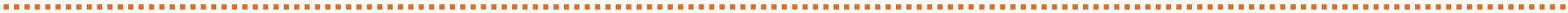 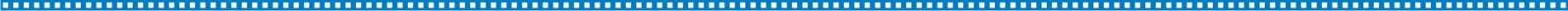 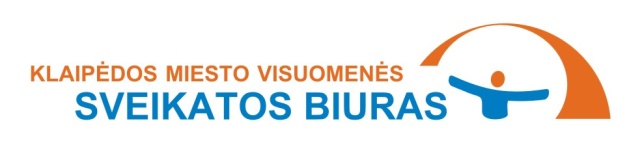 Priešmokyklinio amžiaus psichikos ir elgesio sutrikimai 2019 m. (proc. nuo pasitikrinusiųjų vaikų)
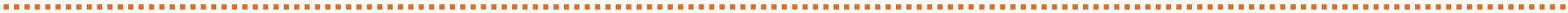 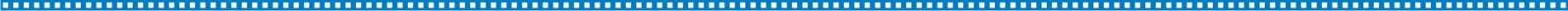 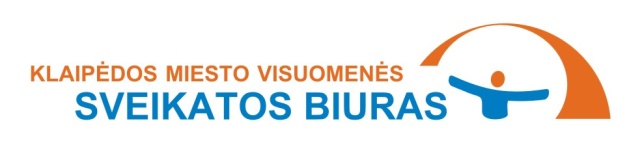 Apibendrinimas
Visiškai sveiki vaikai sudaro 23 proc., turintys bent 1 sutrikimą - 77 proc.
Kaip ir kasmet, taip ir 2019 m. dominuoja regos sutrikimai - 43,5 proc. (iš jų 97,6 proc. sudaro toliaregystė). 
Antroje vietoje pagal diagnozuotus sutrikimus yra simptomai, pakitimai ir kiti nenormalūs klinikiniai radiniai – 35,6 proc. (iš jų 92,6 proc. sudaro širdies ūžesiai ir tonai).
Psichikos ir elgesio sutrikimai sudaro 14,7 proc. visų susirgimų (2018 m. - 21,4 proc. ), iš jų didelę dalį (92,8 proc.) sudaro kalbos ir kalbėjimo sutrikimai.
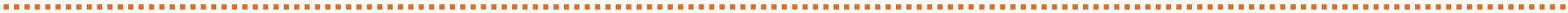 Rekomendacijos
Vaikų sveikatos spriežiūrą vykdyti visomis kryptimis, ypatingą dėmesį skiriant regos sutrikimų profilaktikai: tinkamas apšvietimas, sėdėjimo poza, vaikų regos higiena (pertraukėlės tarp skaitymo, rašymo darbų), akių mankštelės, pilnavertė mityba.